31-2
These materials are by the Kongki Ka Project and are made available to you under the terms of the Creative Commons Attribution ShareAlike license 4.0.
You have permission to share and redistribute these materials in any format and to make reasonable revisions and adaptations of this translation, provided that:
You include the above licence and source information.
If you redistribute these materials or create derivatives, you must distribute your contributions under the same license as the original.
 
The Holy Bible, Berean Standard Bible, BSB is produced in cooperation with Bible Hub, Discovery Bible, OpenBible.com, and the Berean Bible Translation Committee. This text of God's Word has been dedicated to the public domain.
 
Tibetan text is from the Central Tibetan Bible translation by Central Asia Publishing. Used by permission
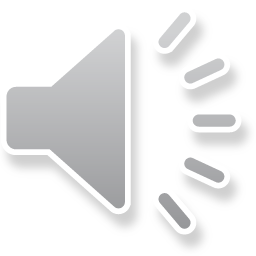 [Speaker Notes: Ch
Jesus’ Childhood
1. Simeon and Anna - Luke 2:21-38 (Left Top)
2. The Magi give gifts to Jesus - Matt 2:1-11 (Right Center)
3. Flight to Egypt and return to Nazareth - Matthew 2:12-23 (Left)
4. Childhood in the Temple - 2:40-52 (Right Bottom)]
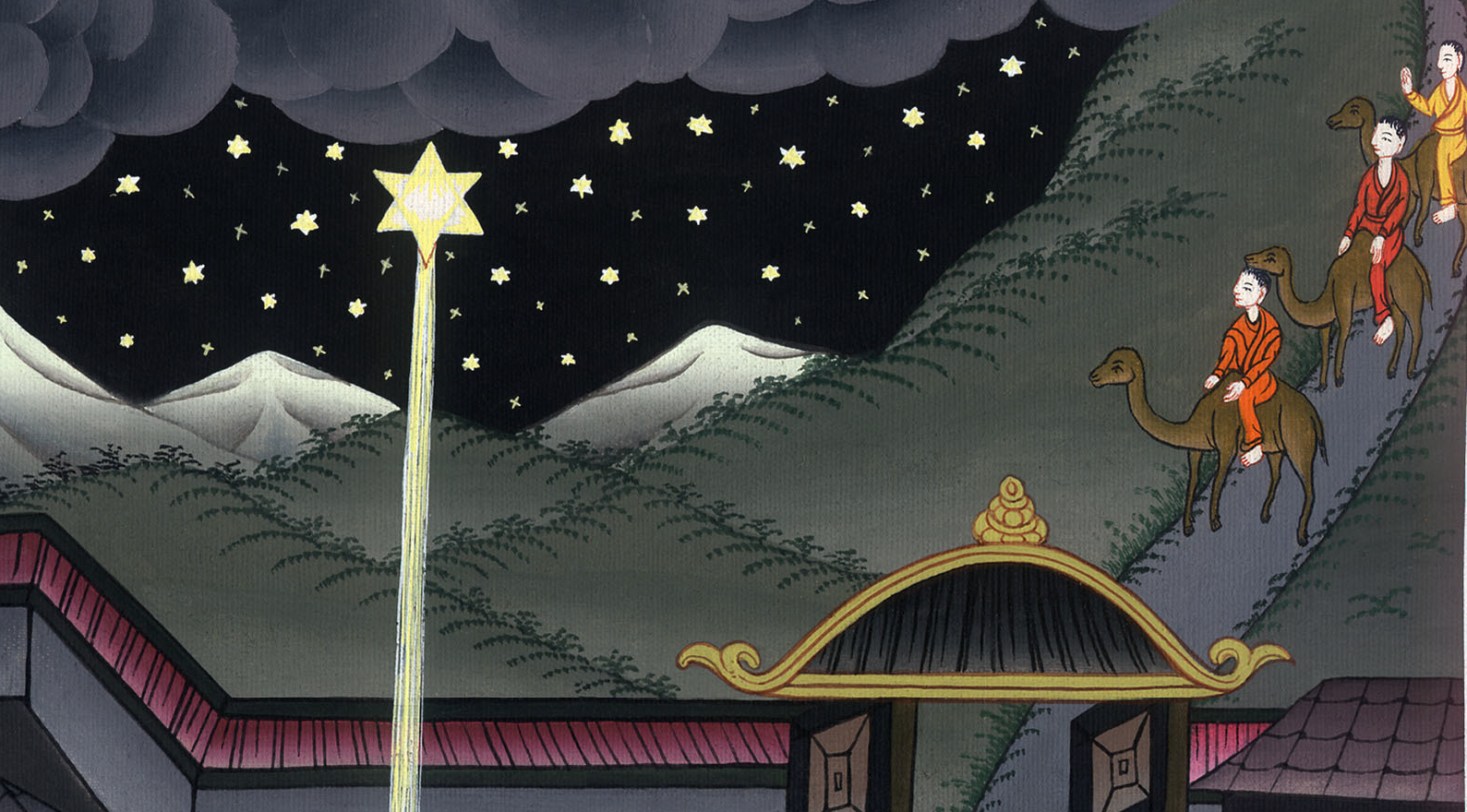 མད་ཐཱ 2
ཤར་ཕྱོགས་ཀྱི་མཁས་པ་རྣམས་ཕེབས་པའི༌སྐོར།
2. The Magi give gifts to Jesus - Matt 2:1-11 (Right Center)
མད་ཐཱ 2
ཤར་ཕྱོགས་ཀྱི་མཁས་པ་རྣམས་ཕེབས་པའི༌སྐོར།
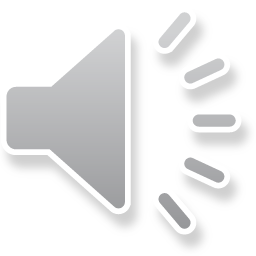 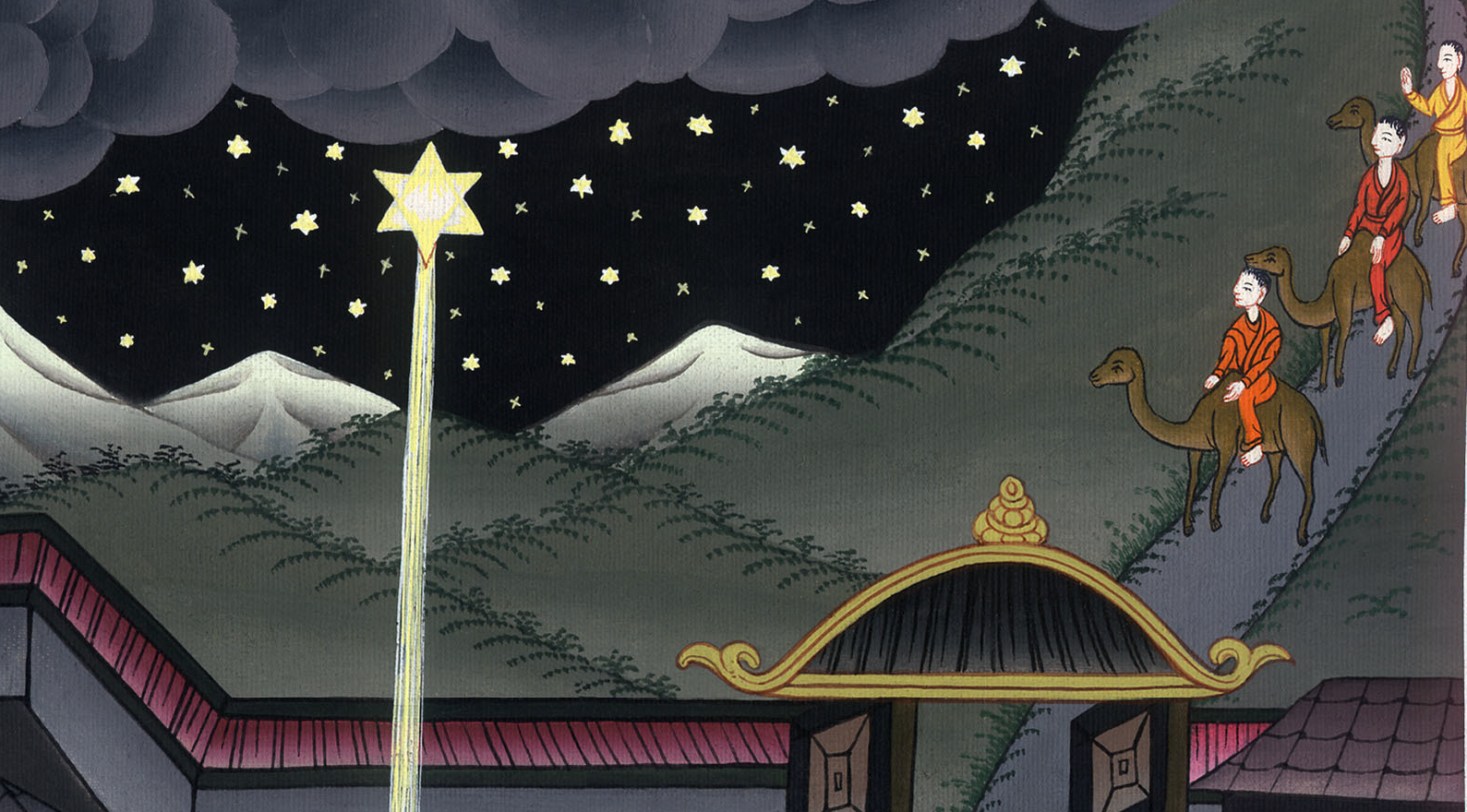 མད་ཐཱ 2
ཤར་ཕྱོགས་ཀྱི་མཁས་པ་རྣམས་ཕེབས་པའི༌སྐོར།
1Jesus was born in Bethlehem in Judea. This happened while Herod was king of Judea. After Jesus’ birth, Wise Men from the east came to Jerusalem.
1རྒྱལ་པོ་ཧེ་རོ་དཱེའི་དུས་སྐབས་སུ་ཡ་ཧུ་དཱ་ཡུལ་གྱི་གྲོང་ཁྱེར་བེད་ལེ་ཧེམ་དུ་ཡེ་ཤུ་འཁྲུངས་པའི་རྗེས། ཤར་ཕྱོགས་ནས་ཡིན་པའི་སྐར་རྩིས་མཁས་ཅན་འགའ་ཤས་རྒྱལ་ས་ཡེ་རུ་ཤ་ལེམ་དུ་ཡོང་སྟེ་
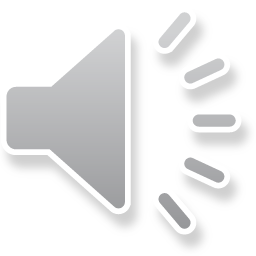 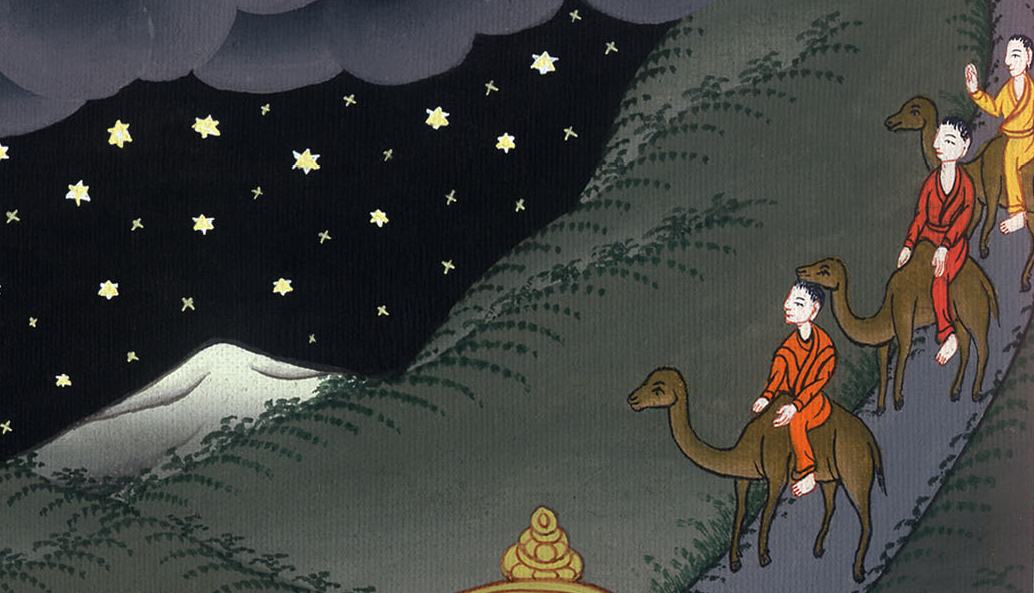 མད་ཐཱ 2:1
2They asked, “Where is the child who has been born to be king of the Jews? We saw his star when it rose. Now we have come to worship him.”
3When King Herod heard about it, he was very upset. Everyone in Jerusalem was troubled too.
2“ཡ་ཧུ་དཱ་པའི་མི་རིགས་ཀྱི་རྒྱལ་པོ་འཁྲུངས་པ་དེ་གང་དུ་བཞུགས། ཁོང་གི་སྐར་མ་ཤར་དུས་ང་ཚོས་མཐོང་སྟེ་ཁོང་ལ་བཀུར་སྟི་ཞུ་བར་འོངས་པ་ཡིན་”ཞེས་སྨྲས། 3རྒྱལ་པོ་ཧེ་རོ་དཱེ་ཡིས་དེ་ཐོས་ནས་སེམས་འཁྲུགས་པར་གྱུར་བ་དང་ཡེ་རུ་ཤ་ལེམ་གྱི་མི་ཐམས་ཅད་ཀྱང་སེམས་འཁྲུགས་པར་གྱུར།
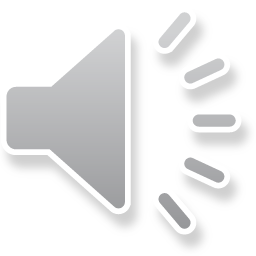 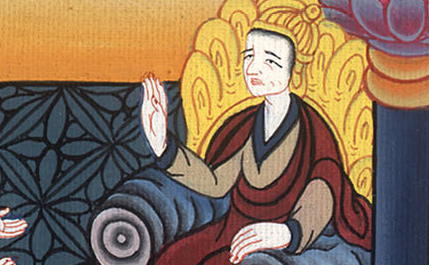 མད་ཐཱ 2:2,3
4So Herod called together all the chief priests of the people. He also called the teachers of the law. He asked them where the Messiah was going to be born.
4ཁོང་གིས་ཡ་ཧུ་དཱ་པའི་བླ་ཆེན་དང་ཆོས་ཁྲིམས་ལ་མཁས་པའི་མི་ཐམས་ཅད་བསྐོངས་ནས། མཱ་ཤི་ཀ་ནི་གང་དུ་འཁྲུང་བར་འགྱུར་ཞེས་དྲིས་པ་དང༌།
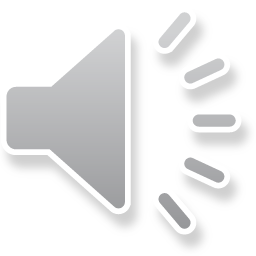 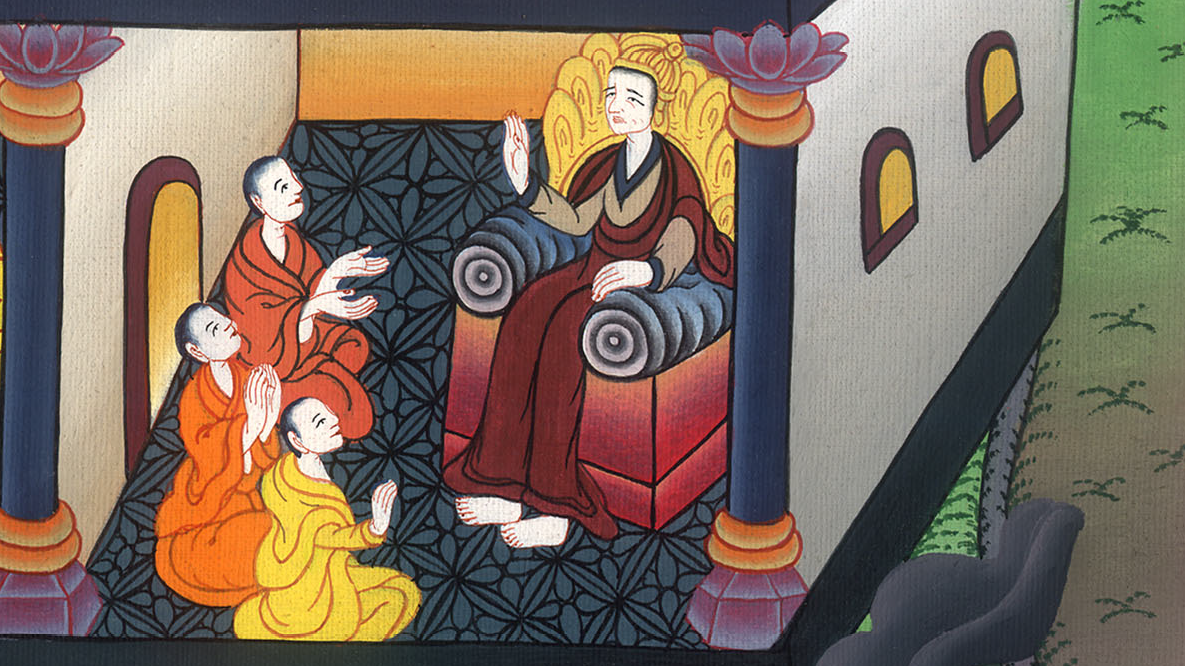 མད་ཐཱ 2:4
5“In Bethlehem in Judea,” they replied. “This is what the prophet has written. He said,
5ཁོ་ཚོས་“ཡ་ཧུ་དཱ་ཡུལ་གྱི་བེད་ལེ་ཧེམ་དུ་འཁྲུངས་ཡོང༌། རྒྱུ་མཚན་ནི་ལུང་སྟོན་པས་བཀོད་པ་ལྟར།
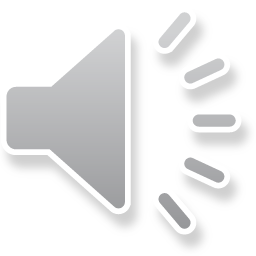 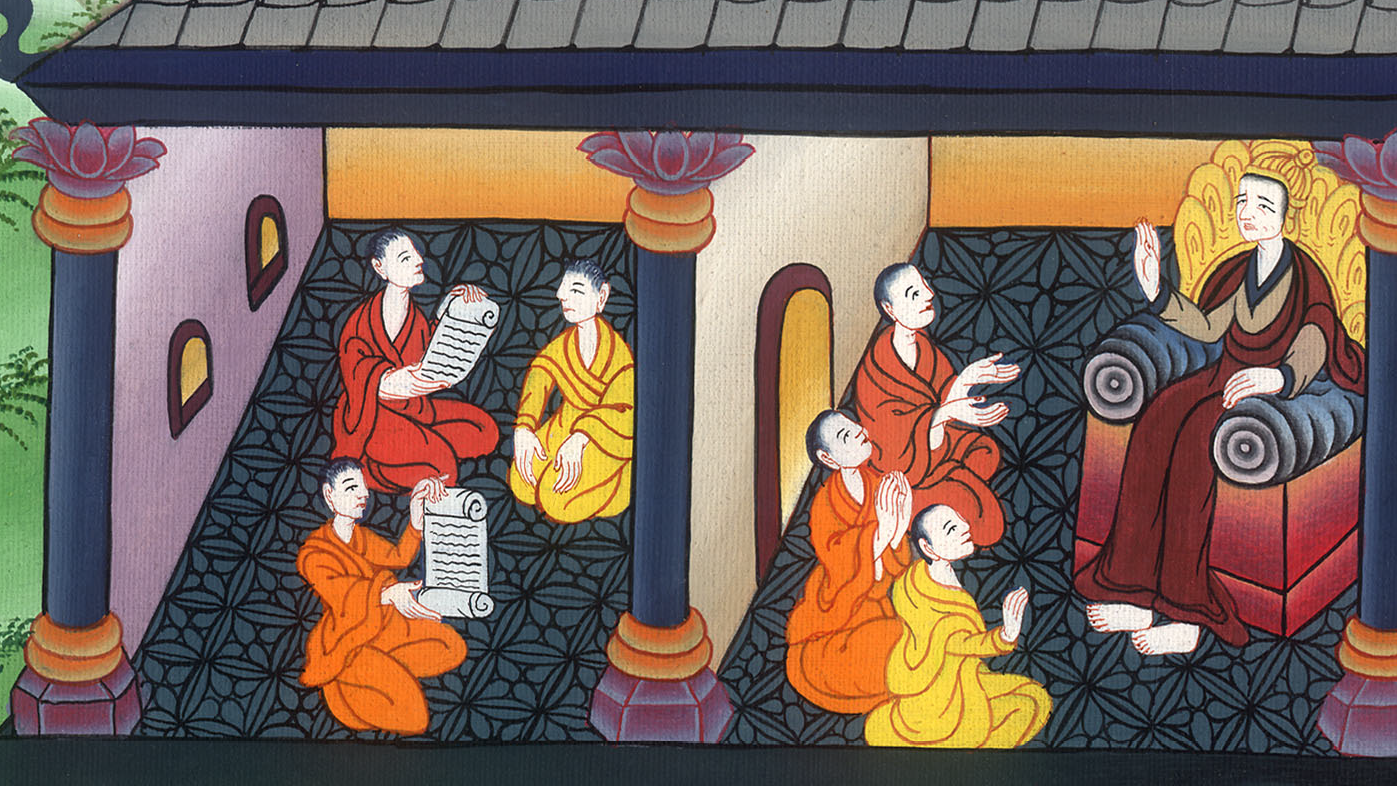 མད་ཐཱ 2:5
6“ ‘But you, Bethlehem, in the land of Judah,
are certainly not the least important among the towns of Judah.
A ruler will come out of you.
He will rule my people Israel like a shepherd.’ ”
6ཡ་ཧུ་དཱ་ཡི་བེད་ལེ་ཧེམ་མི་རྣམས། །
ཁྱེད་ཚོ་དཔོན་ལས་ཆུང་བ་མ་ཡིན་ཏེ། །
ཁྱེད་ཚོའི་ནང་ནས་དབང་སྒྱུར་མཁན་ཞིག་འོང༌། །
དབང་སྒྱུར་མཁན་དེས་ང་ཡི་མི་རིགས་ཏེ། །
ཡི་སི་ར་ཨེལ་པ་ཡི་རྫི་བོར་འགྱུར། །
ཞེས་འཁོད་ཡོད་”ཅེས་གསུངས།
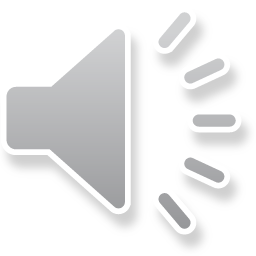 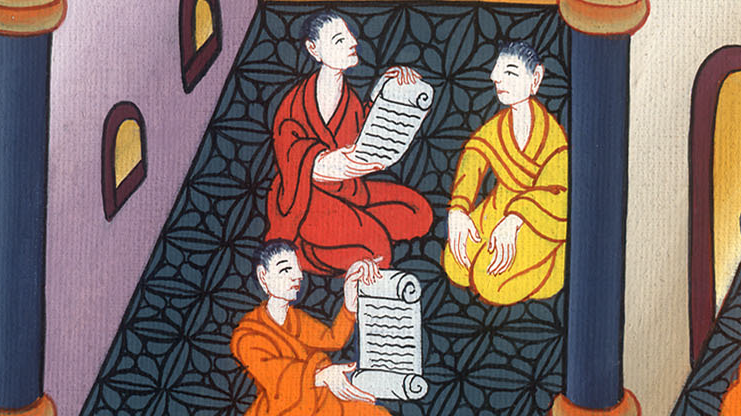 མད་ཐཱ 2:6
7Then Herod secretly called for the Wise Men. He found out from them exactly when the star had appeared. 8He sent them to Bethlehem. He said, “Go and search carefully for the child. As soon as you find him, report it to me. Then I can go and worship him too.”
7དེ་ནས་རྒྱལ་པོ་ཧེ་རོ་དཱེ་ཡིས་སྐར་རྩིས་མཁས་ཅན་དེ་རྣམས་ལྐོག་ཏུ་བོས་ནས། སྐར་མ་དེ་ཤར་བའི་ནམ་དུས་ཞིབ་ཏུ་དྲིས། 8ཁོ་ཚོ་བེད་ལེ་ཧེམ་དུ་བཏང་སྟེ་རྒྱལ་པོས་“ད་ཁྱེད་ཚོ་སོང་ལ་ཕྲུ་གུ་ཆུང་ངུ་དེའི་སྐོར་ཞིབ་ཕྲ་རྩད་གཅོད་གྱིས་ཤིག ང་ཡང་ཁོ་ལ་བཀུར་བསྟི་ཞུ་བར་ཡོང་བའི་ཕྱིར་ཁོ་བརྙེད་ན་ང་ལ་འཕྲིན་གཏོང་”ཞེས་བརྗོད།
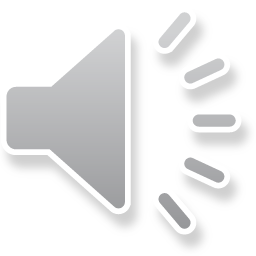 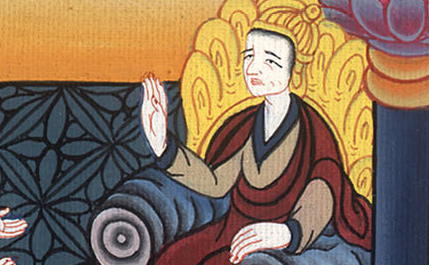 མད་ཐཱ 2:7,8
9After the Wise Men had listened to the king, they went on their way. The star they had seen when it rose went ahead of them. It finally stopped over the place where the child was. 10When they saw the star, they were filled with joy.
9རྒྱལ་པོའི་བཀའ་ཐོས་ནས་ཁོ་རྣམས་སོང་ཞིང༌། ཤར་སྐབས་སུ་མཐོང་བའི་སྐར་མ་དེ་ཁོ་ཚོའི་སྔོན་དུ་རྒྱུ་སྟེ་ཕྲུ་གུ་ཆུང་ངུ་དེ་བཞུགས་སའི་མཚམས་སུ་བསྡད། 10ཁོ་ཚོས་སྐར་མ་དེ་མཐོང་བས་དགའ་སྤྲོ་རབ་ཏུ་འཕེལ།
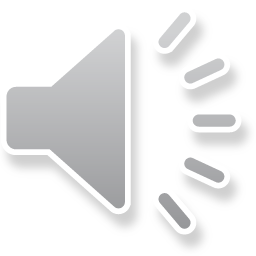 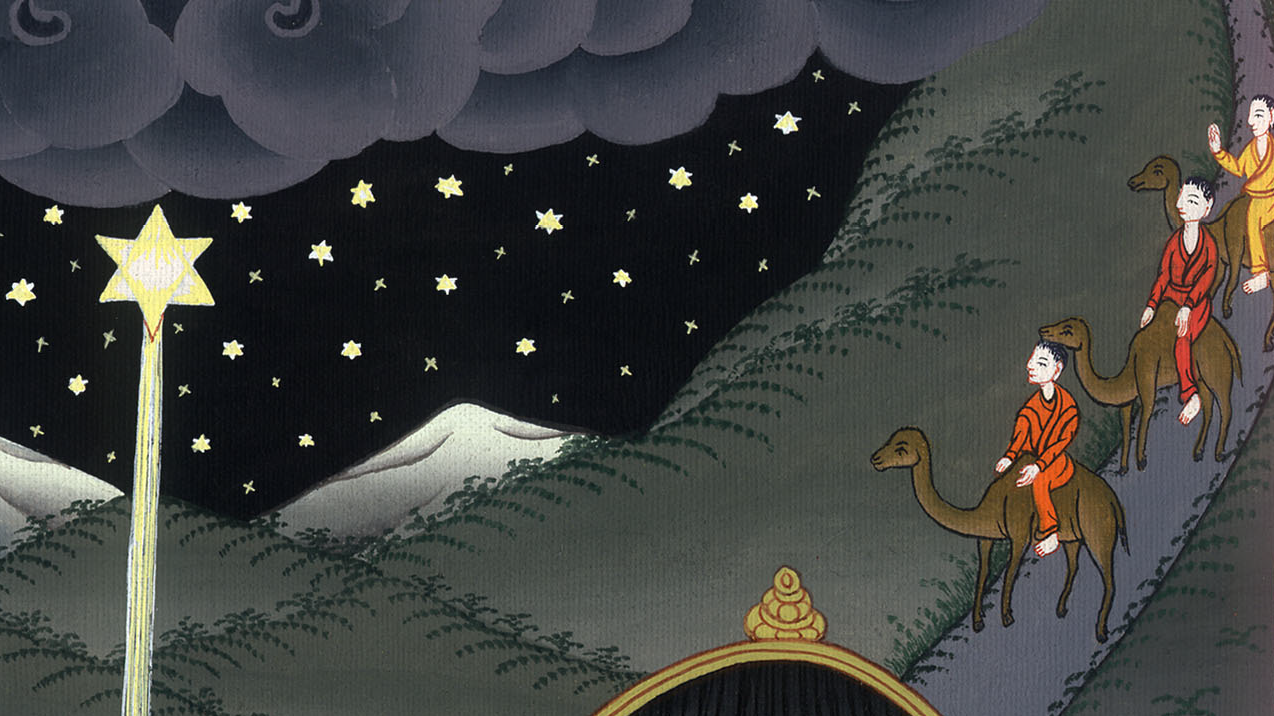 མད་ཐཱ 2:9,10
11The Wise Men went to the house. There they saw the child with his mother Mary. They bowed down and worshiped him. Then they opened their treasures. They gave him gold, frankincense and myrrh.
11ཁང་པའི་ནང་དུ་འཛུལ་ནས་ཕྲུ་གུ་ཆུང་ངུ་དེ་དང་དེའི་ཡུམ་མིར་ཡམ་མཇལ་ཏེ་པུས་མོ་སར་བཙུགས་ནས་ཡེ་ཤུར་བསྙེན་བཀུར་ཞུས་ཤིང༌། རྟེན་སྒམ་ཁ་ཕྱེ་སྟེ་གསེར་དང༌། སྤོས་དཀར། དྲི་ཞིམ་བྱུགས་རྫས་རྣམས་ཀྱི་ལེགས་སྐྱེས་ཁོང་ལ་ཕུལ་ལོ།
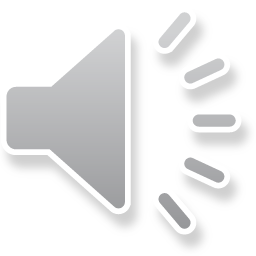 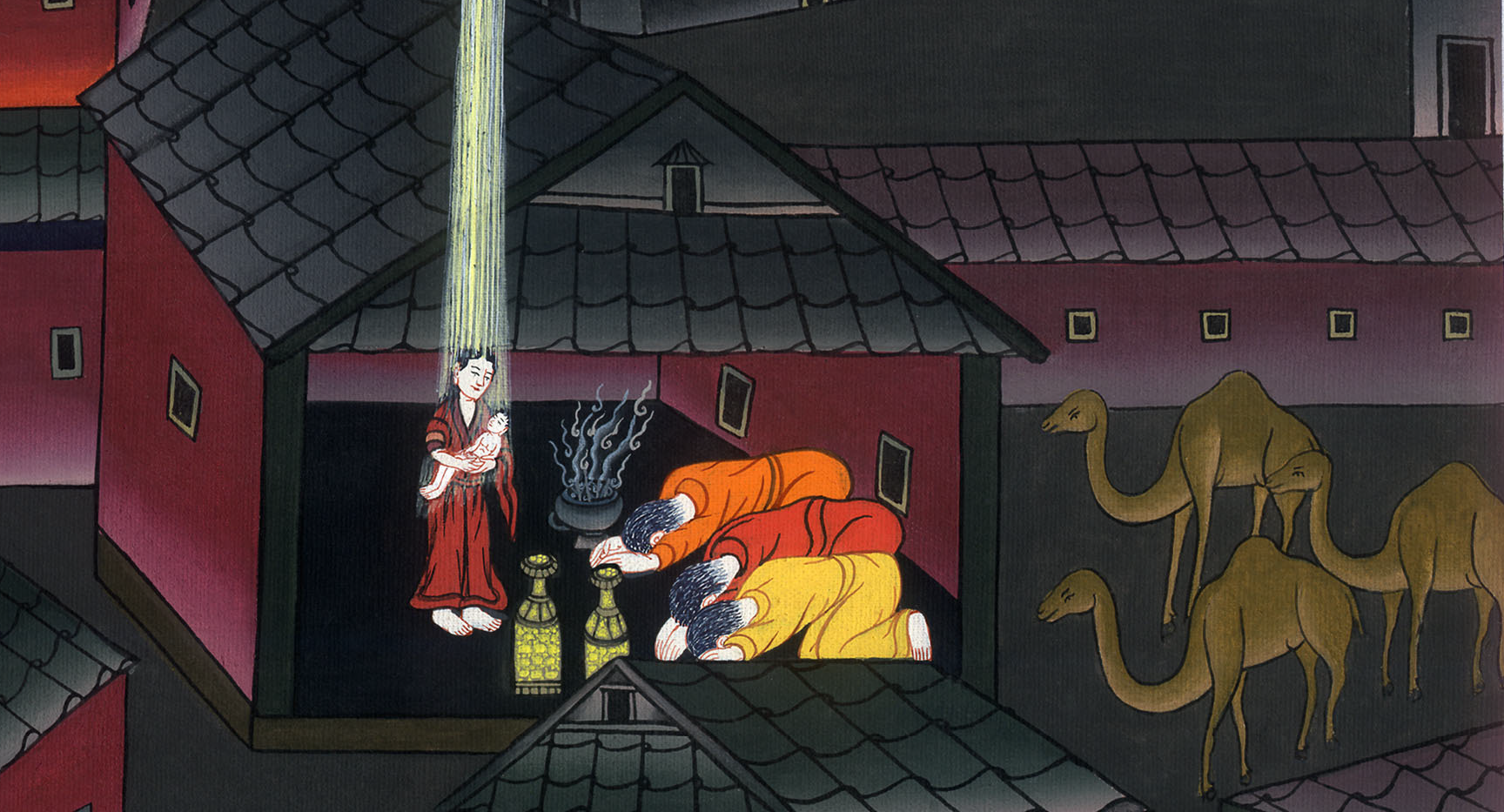 མད་ཐཱ 2:11
12But God warned them in a dream not to go back to Herod. So they returned to their country on a different road.
12དེ་རྣམས་རྨི་ལམ་ནང་ནས་རྒྱལ་པོ་ཧེ་རོ་དཱེའི་དྲུང་དུ་མ་ལོག་པའི་ཉེན་བརྡ་བྱུང་བ་བཞིན་དུ་ལམ་གཞན་ཞིག་བརྒྱུད་ནས་རང་ཡུལ་དུ་ལོག
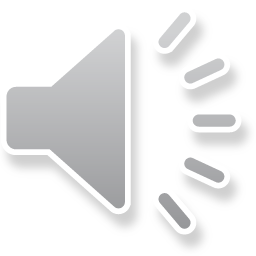 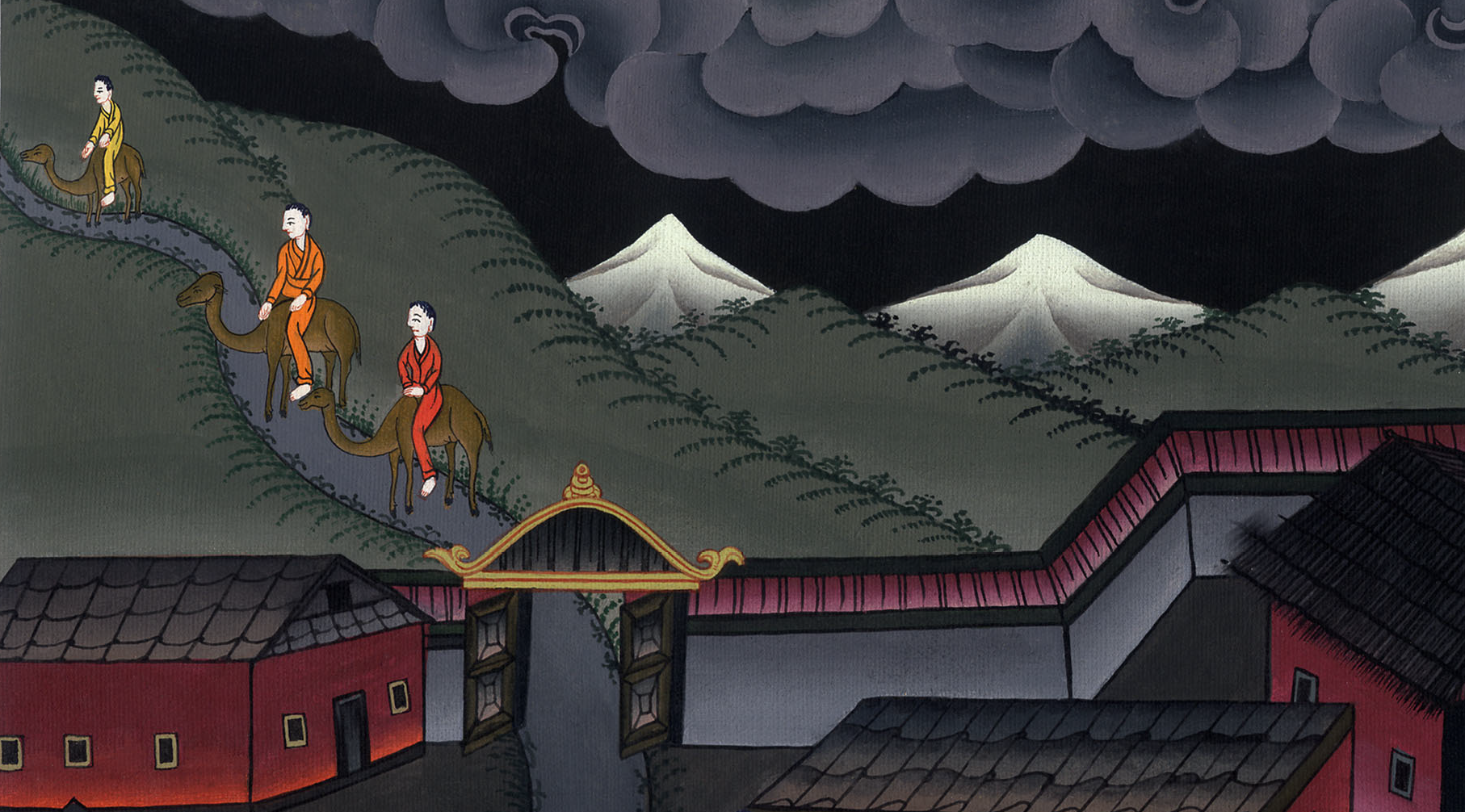 མད་ཐཱ 2:12